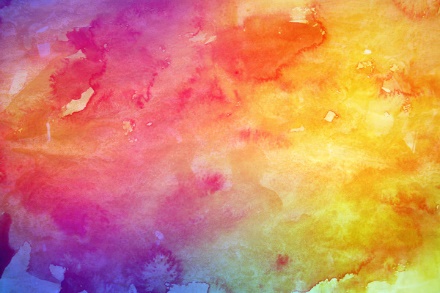 Педагогический дебют-2018
«У меня это хорошо получается».
Из опыта работы
Автор: Жучкова Елизавета Михайловна
Учитель изобразительного искусства
МБОУ СОШ №1 
г. Дубна
Давайте познакомимся!
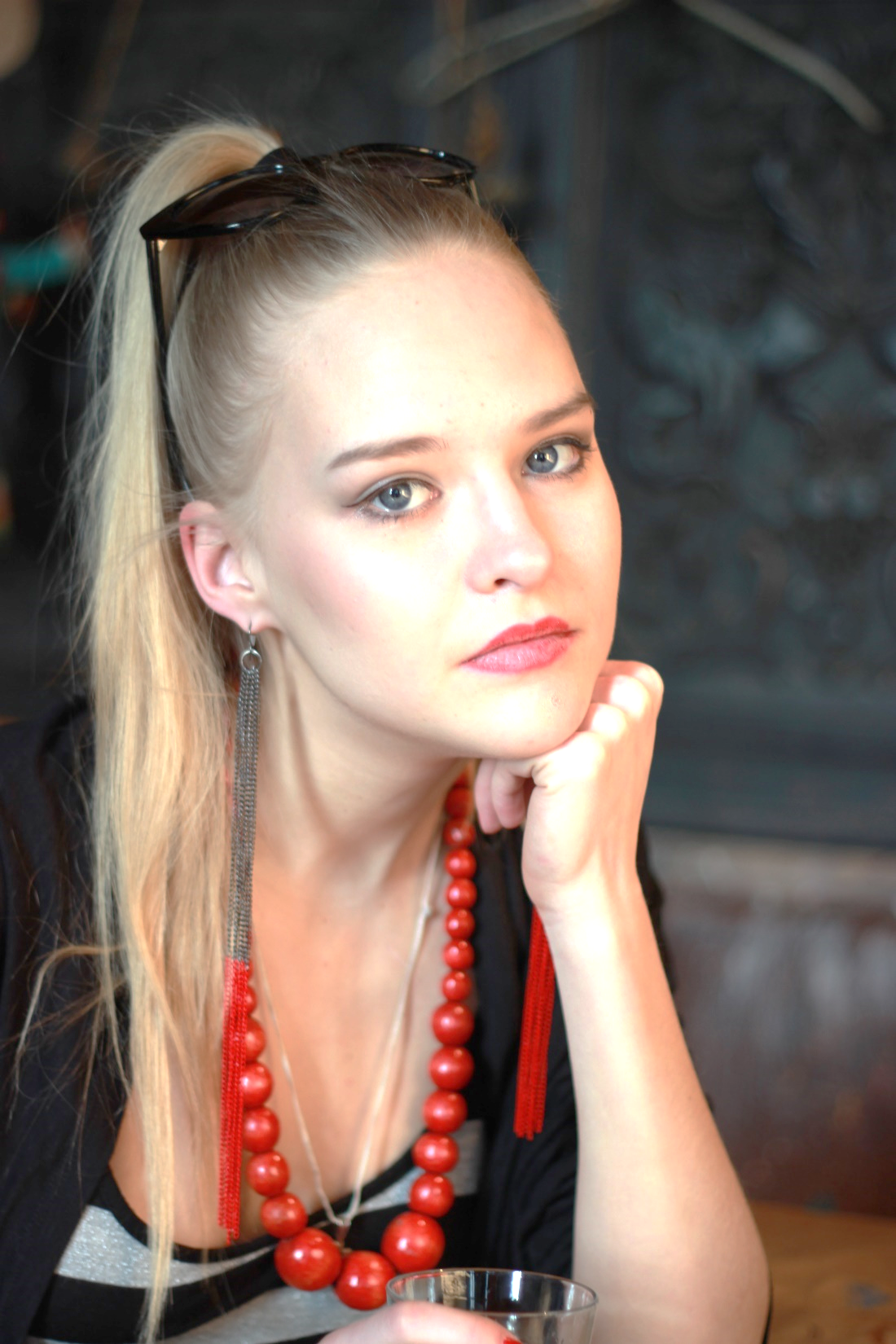 Образование:  
МГУТУ, высшее, специальность графический дизайн.
МИСАО,  профессиональная переподготовка.
Опыт работы педагогом - 1 год.
Область работы:  изобразительное искусство.
Увлечения:
ФГОС на занятиях по изобразительному искусству
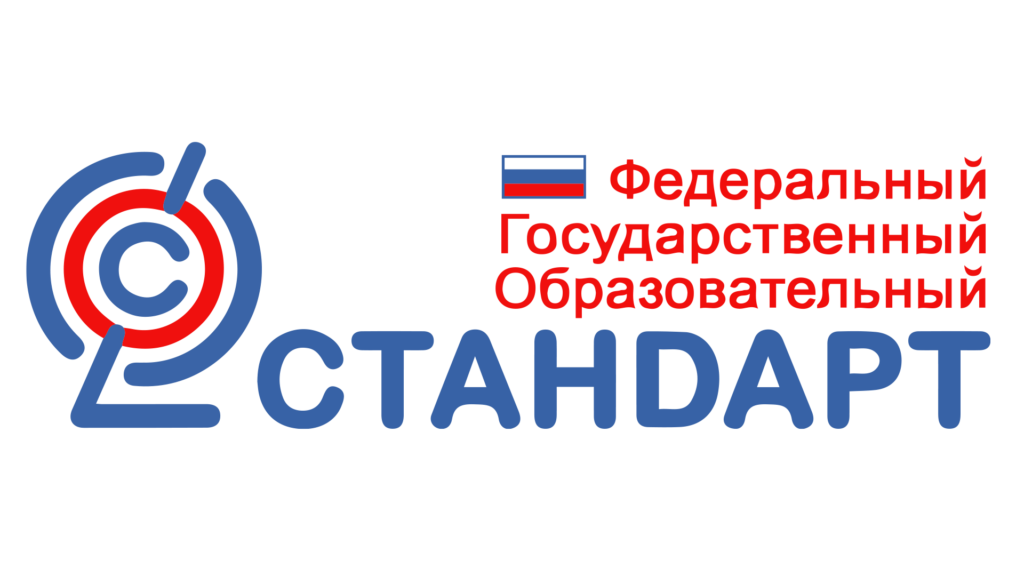 Результаты: 
Личностные: формирование коммуникативной компетентности в общении и сотрудничестве со сверстниками, взрослыми в процессе образовательной, творческой деятельности.

Метапредметные: умение организовать учебное сотрудничество и совместную деятельность с учителем и сверстниками; работать индивидуально и в группе.
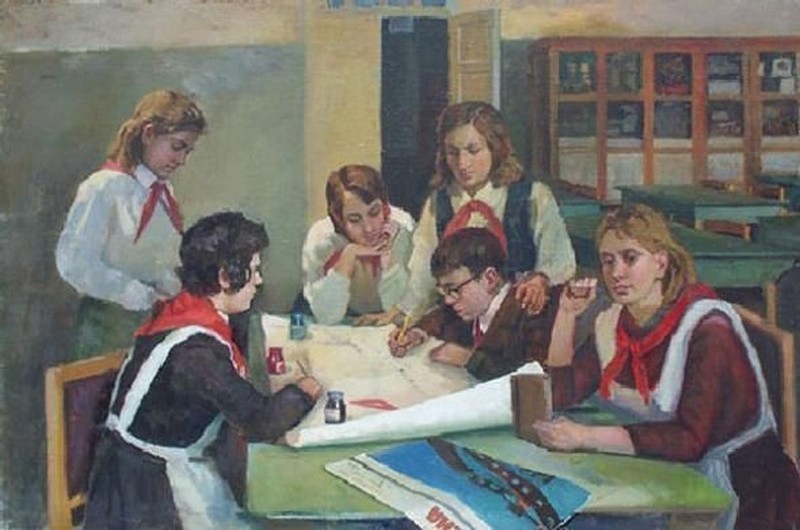 Совместная эстетическая деятельность способствует формированию  положительных взаимоотношений, умения сотрудничать, понимать и ценить художественное творчество других
У меня это хорошо получается…
Коллективные формы работы на уроках ИЗО и внеклассной деятельности
Совместно-индивидуальная деятельность
Этапы: 
композиция продумывается заранее,
выбор единого материала,
соразмерность деталей,
назначение помощников 
для сбора композиции
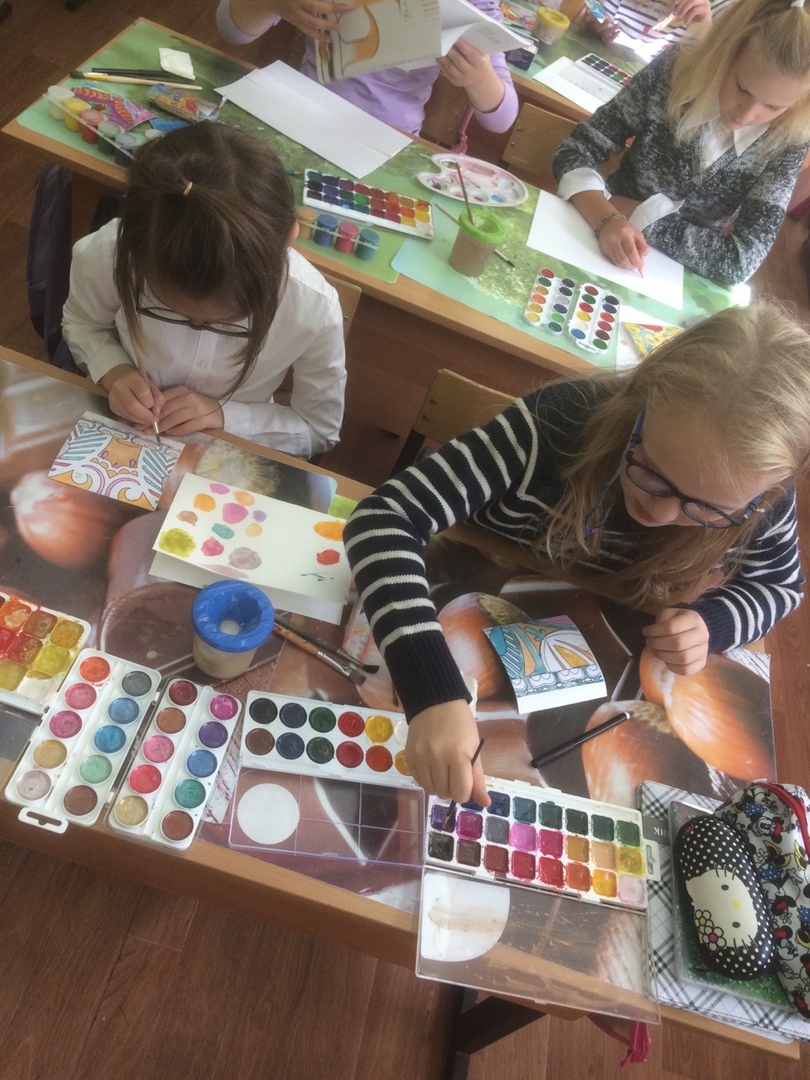 Достоинства: проследить вклад каждого учащегося
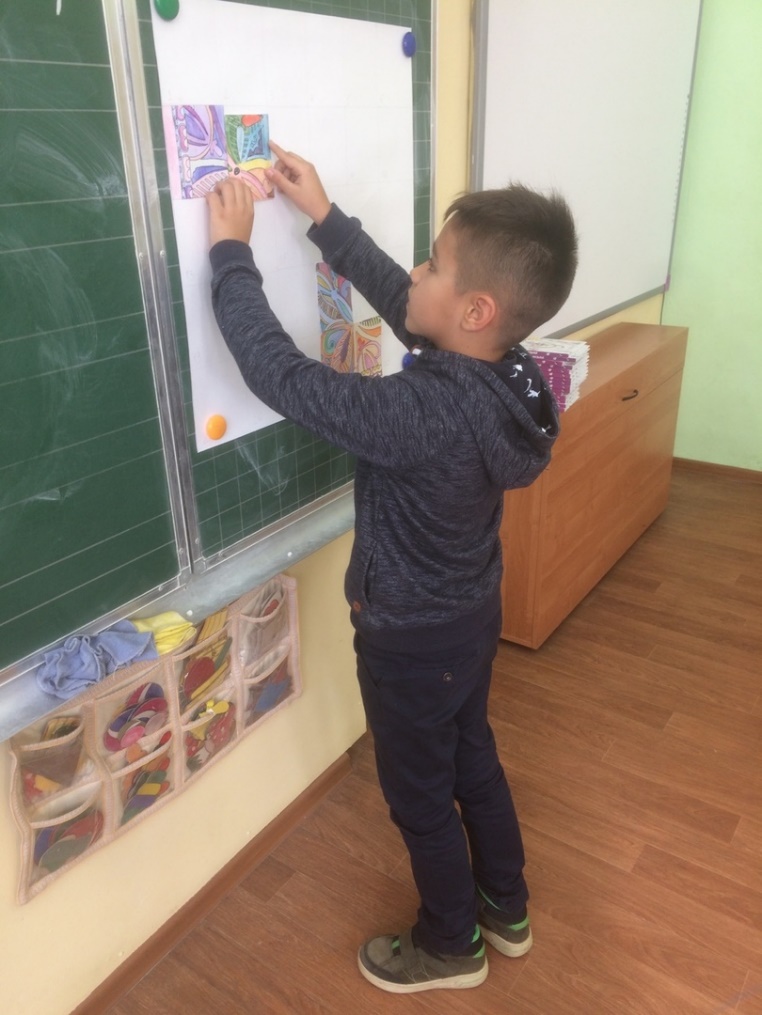 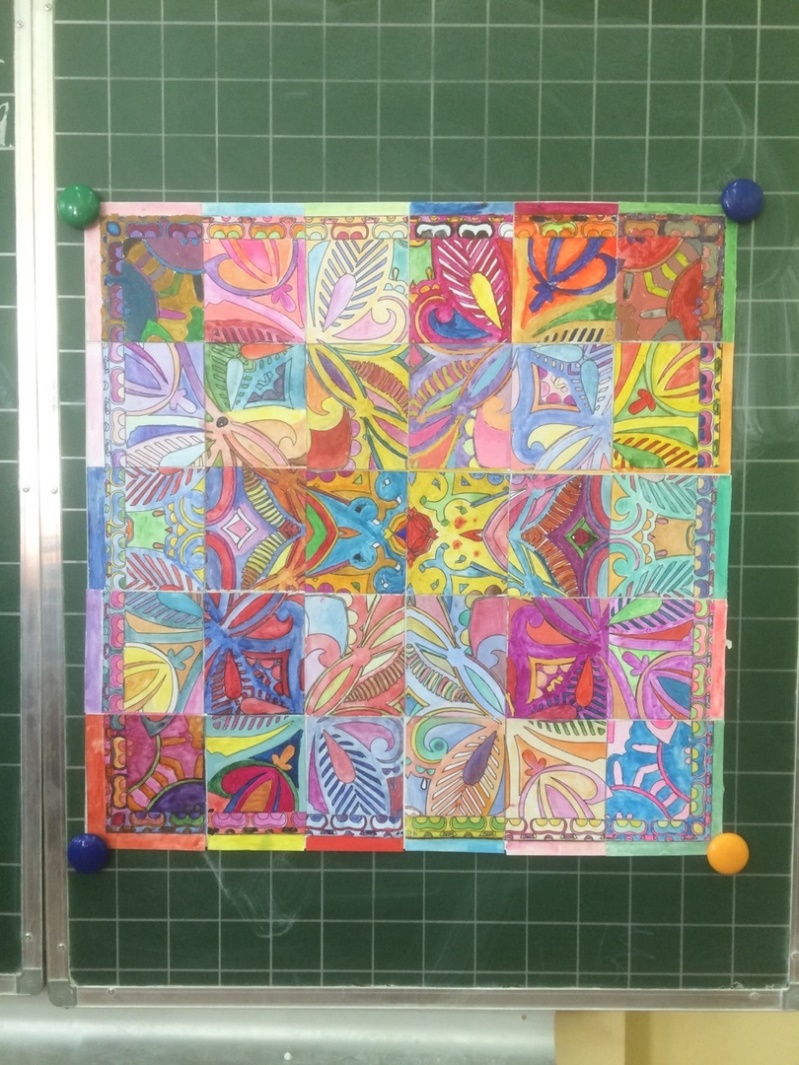 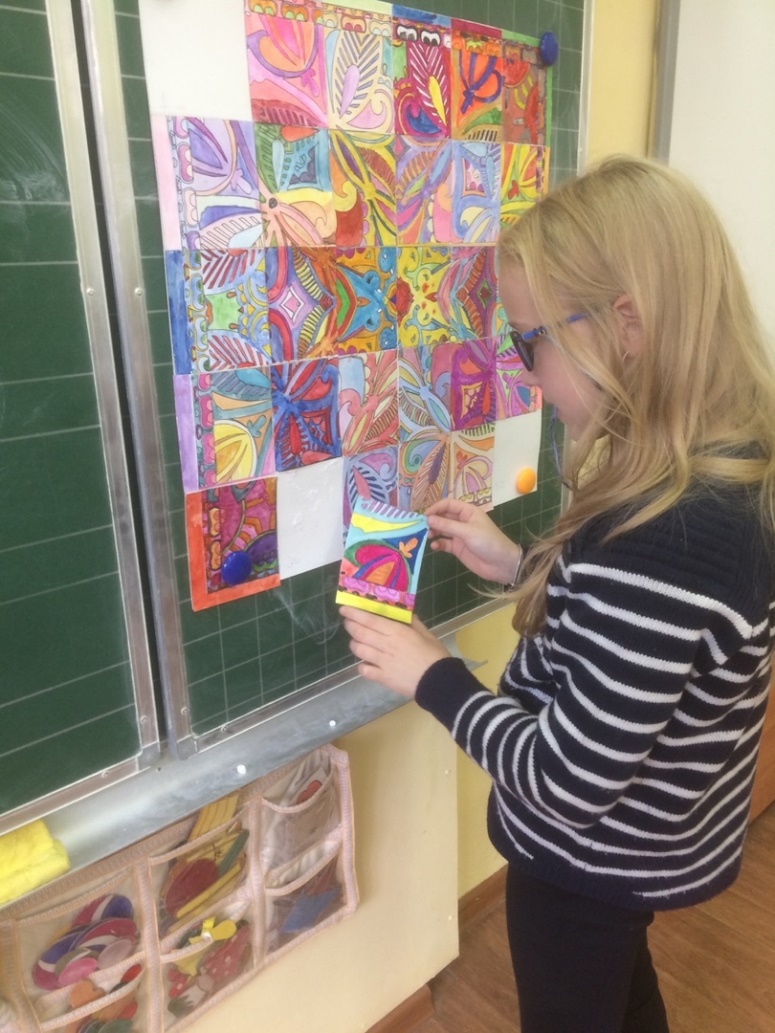 Создаём коллективное панно!
Совместно-последовательная деятельность
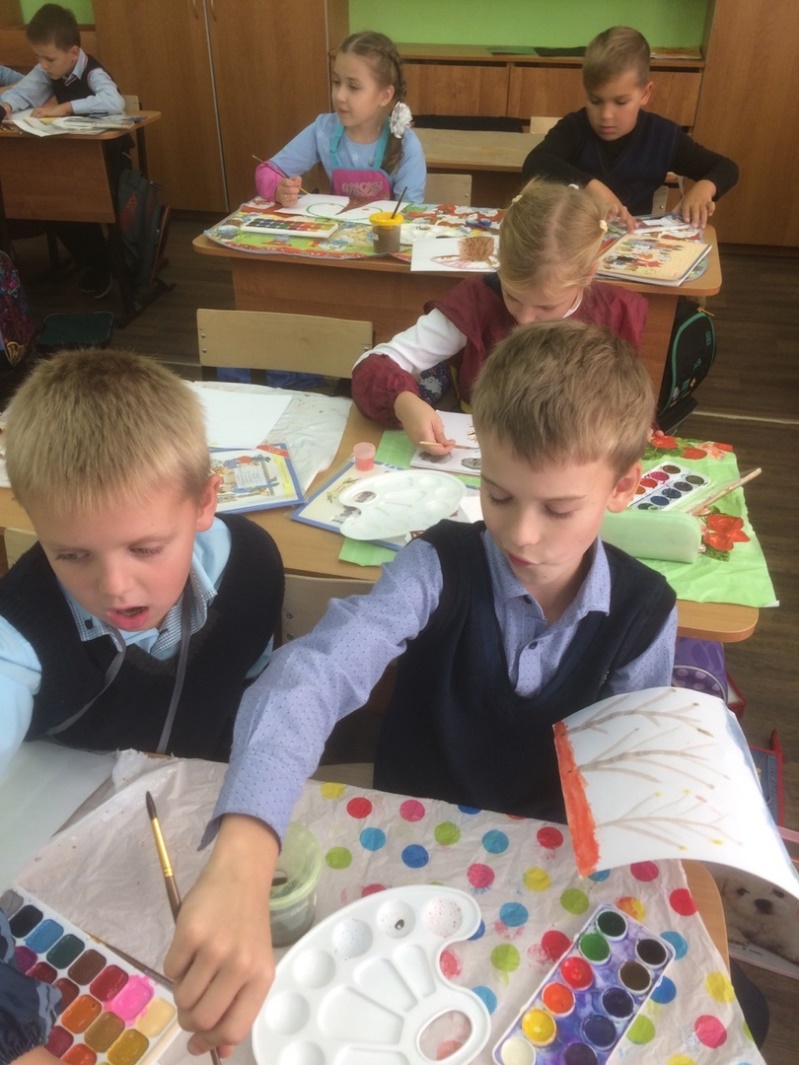 Этапы:
индивидуальная работа ученика над элементом, частью общего изделия,
последовательная работа на конвейере,  связанная со сборкой изделия
Достоинство: формирование коммуникативных навыков в общении и сотрудничестве со сверстниками
Творческий мини проект «Гуляющие цыплята»
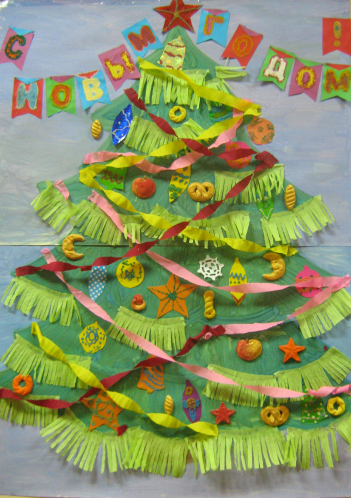 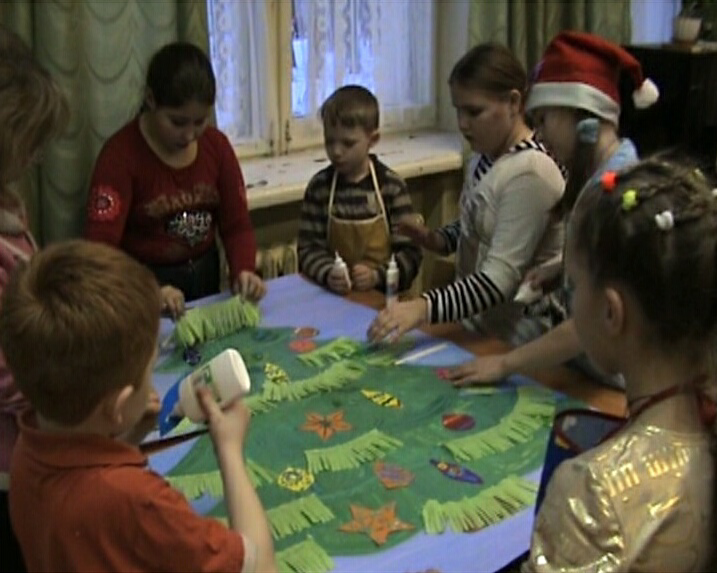 Собираем Новогоднюю ёлочку!
Совместно-взаимодействующая  деятельность
Достоинство: сотрудничество или сотворчество
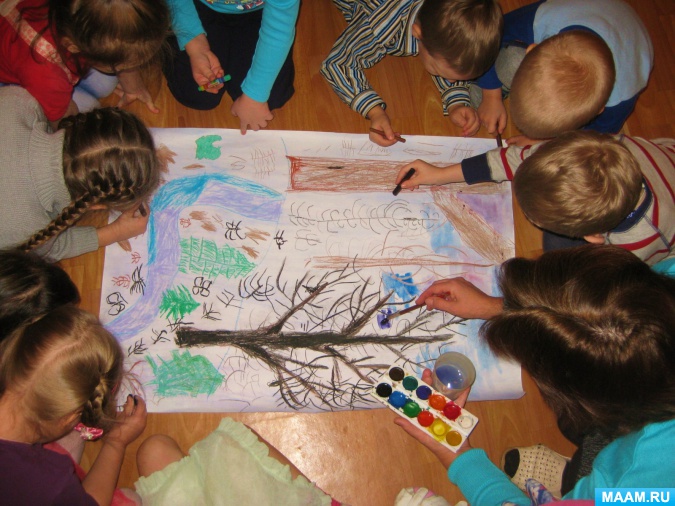 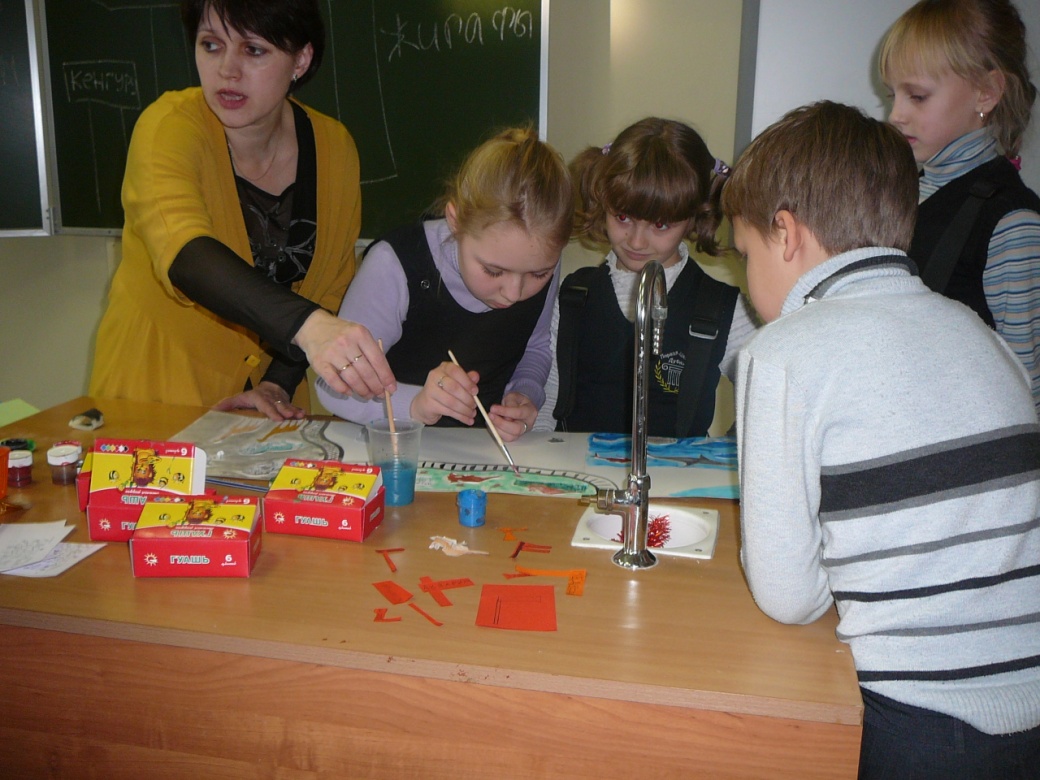 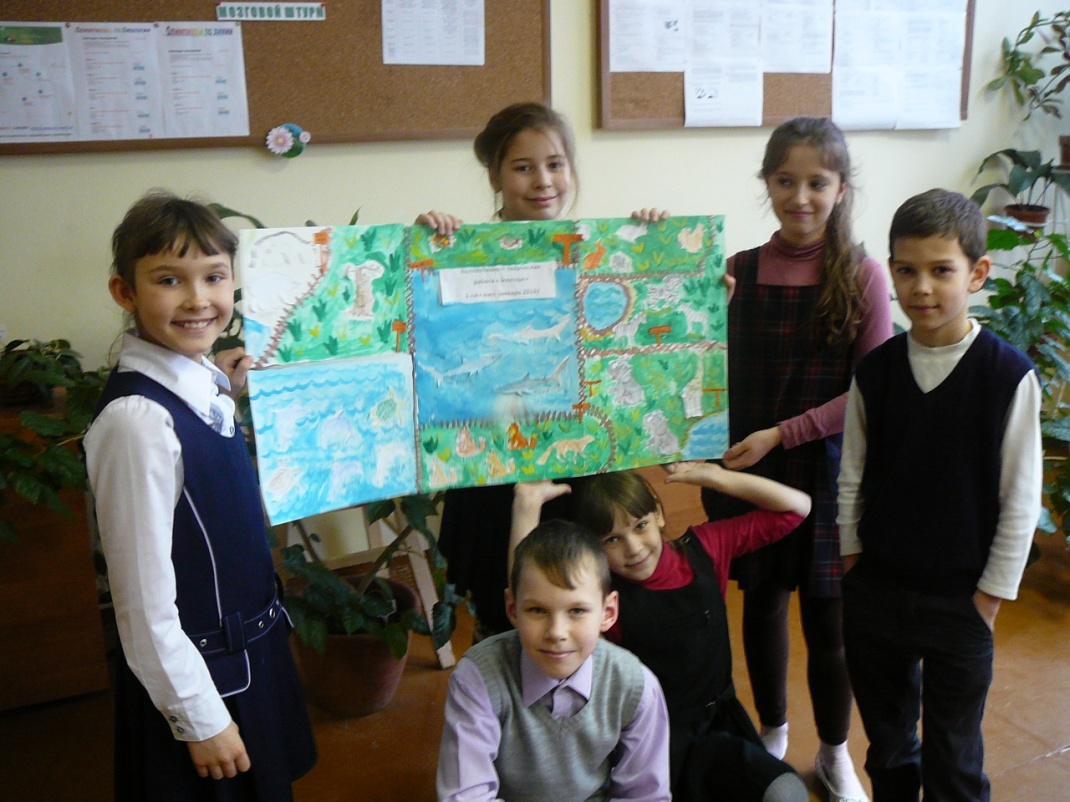 Одновременная работа всех участников на одном листе
При выборе коллективной изобразительной деятельности учитывается:
место коллективной деятельности в тематическом плане и в структуре урока;

возрастные особенности учащихся;

посильность задания и доступность изобразительной технологии его выполнения
Коллективная внеурочная деятельность по изобразительному искусству
Цель:  создание условий для позитивного общения  учащихся в школе и за её пределами, для проявления инициативы и самостоятельности, ответственности, искренности и открытости в реальных жизненных ситуациях, интереса к внеклассной деятельности на всех возрастных этапах
Прогулки
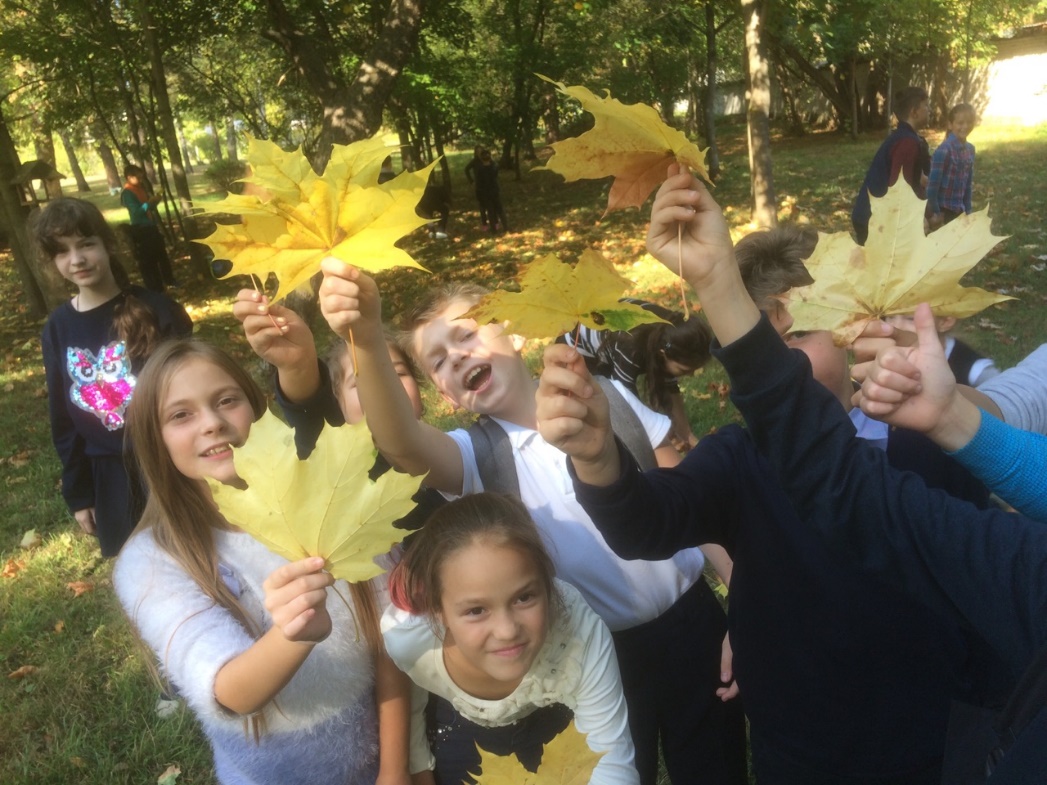 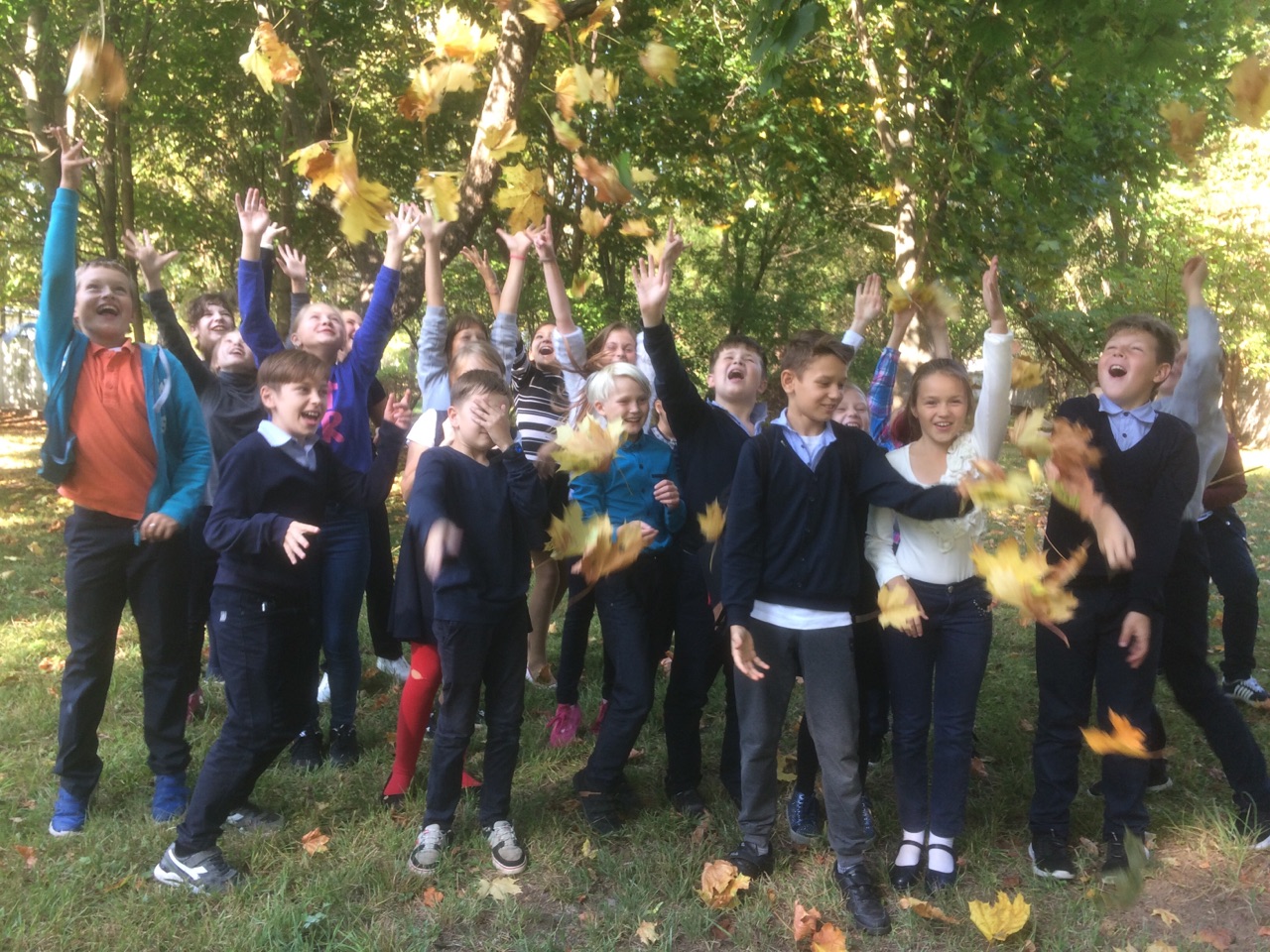 Позволяют воспитанникам приобретать «насмотренность» - визуальный опыт
Посещение выставок, музеев
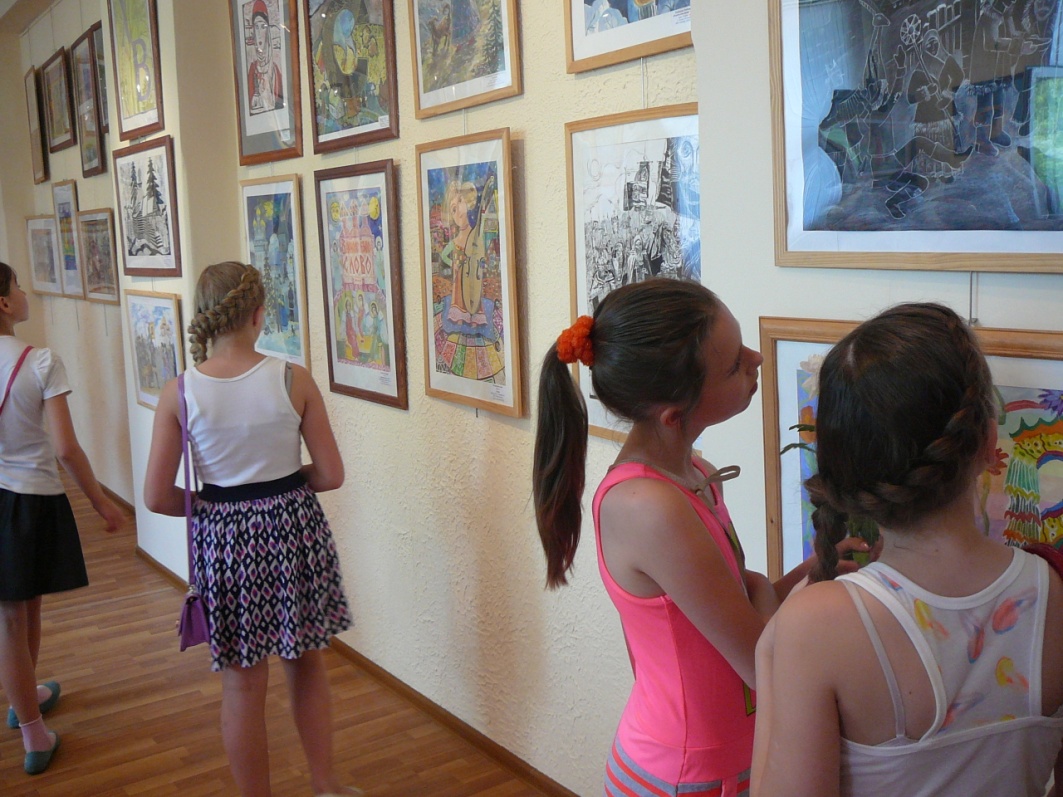 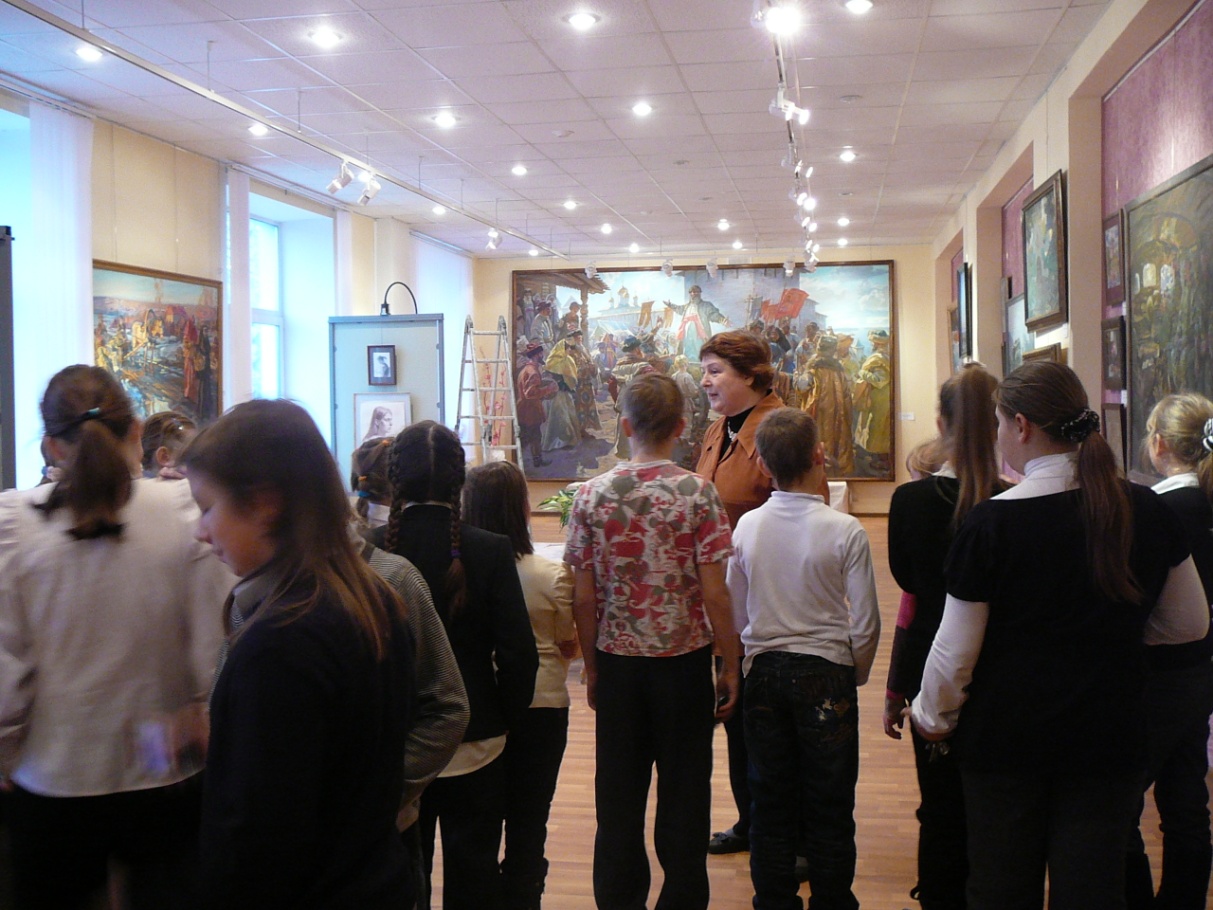 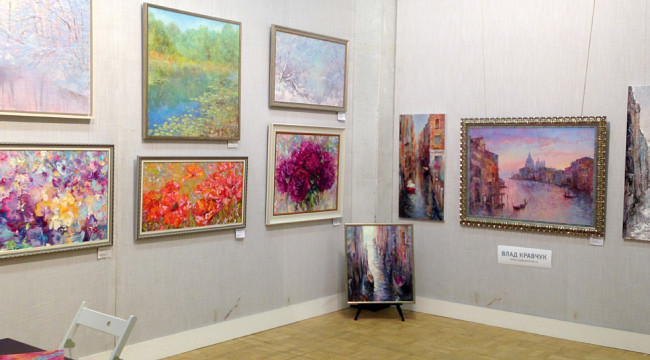 Участие в общешкольном проекте «Учимся видеть прекрасное»
Пленэр
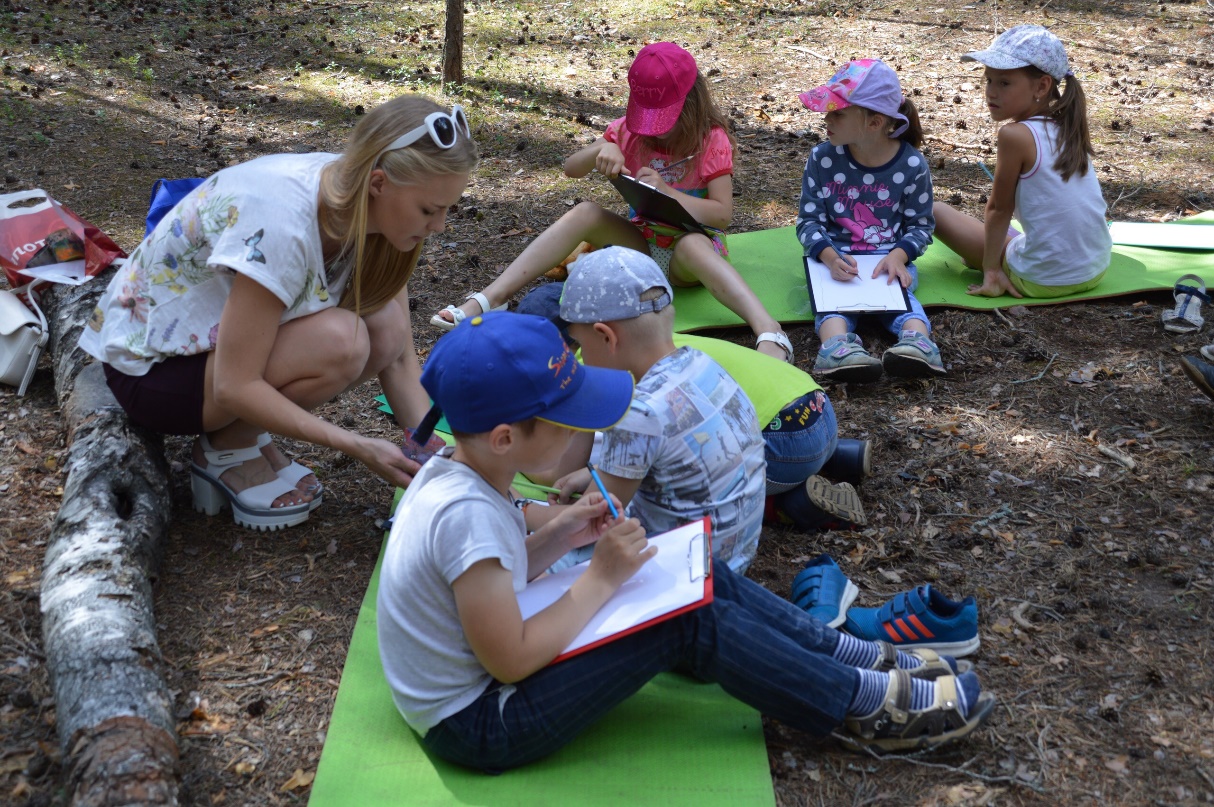 решает одну из основных задач курса ИЗО в школе - овладение средствами художественного изображения как способом развития умения видеть реальный мир
У меня это хорошо получается…
Коллективные формы работы на уроках ИЗО и внеклассной деятельности:
- активизируют развитие творческого потенциала, -формируют и совершенствуют навыки совместной работы, - развивают потребность в эстетическом общении и интерес к изобразительному искусству
«Когда мы занимаемся творчеством, наше сердце раскрывается и переливается цветами радости и счастья» 
Анна Байкова